Supercell Thunderstorms and Tornadoes in Upstate New York
Ross A. Lazear

Dept. of Atmospheric and Environmental Sciences
University at Albany, SUNY
Cohoes High School Science Symposium, June 11, 2015
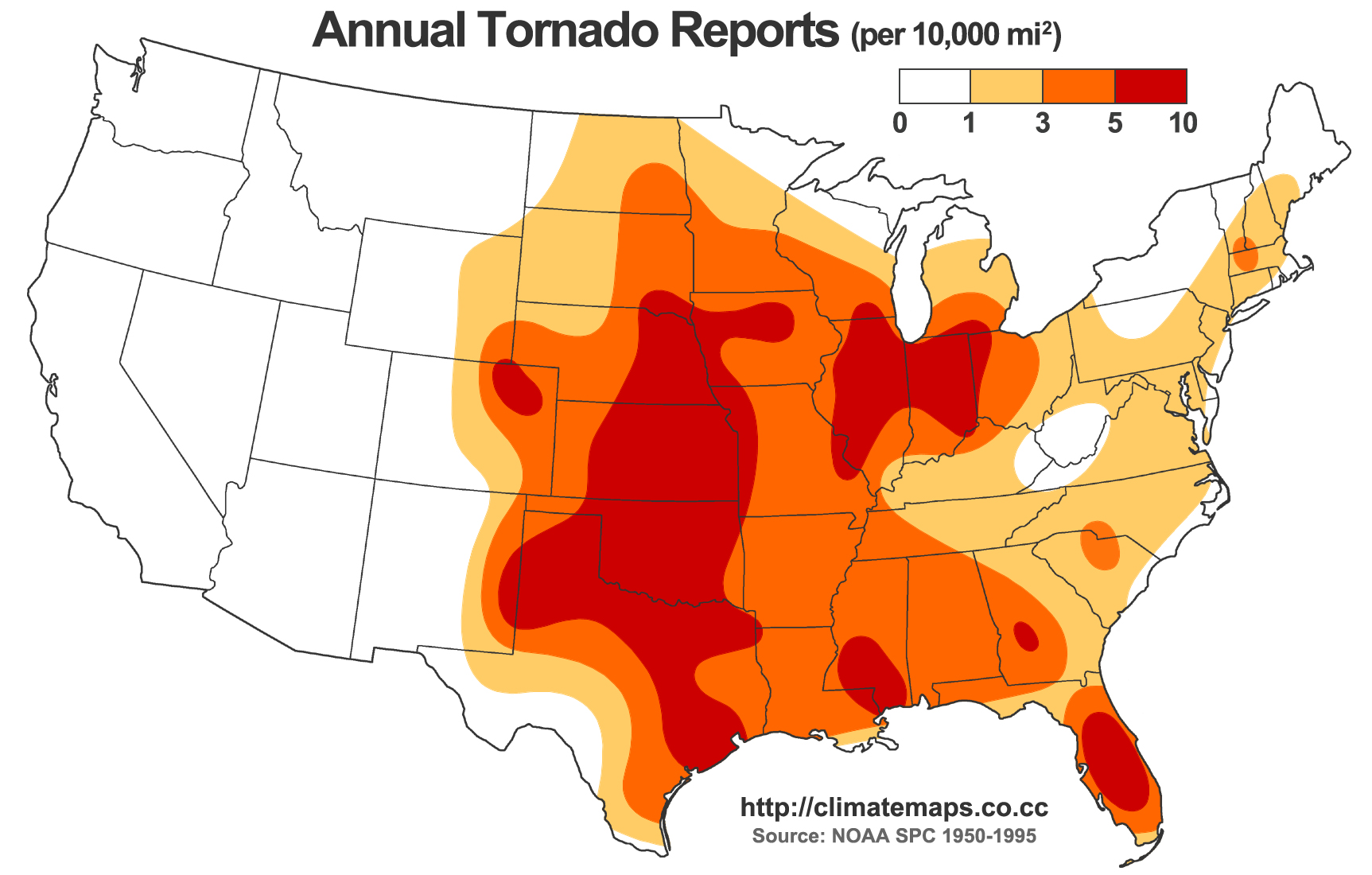 Recent Major Tornadoes in the Northeast
• Great Barrington, MA – May 29, 1995

• Mechanicville, NY – May 31, 1998

• Springfield, MA – June 1, 2011

• Duanesburg, NY – May 22, 2014

• Smithfield, NY – July 8, 2014
Recent Major Tornadoes in the Northeast
• Great Barrington, MA – May 29, 1995

• Mechanicville, NY – May 31, 1998

• Springfield, MA – June 1, 2011

• Duanesburg, NY – May 22, 2014

• Smithfield, NY – July 8, 2014
Ingredients for the Development of a Rotating Storm
• Warm, moist air at surface
	• Cool, dry air aloft (> ~2 km above surface)
		        -Unstable environment

	• Change in wind speed and direction with height
		        -Wind shear
Unstable environment
-- ~10 km:  Top of troposphere
Cold, dry air aloft
--1 km
Warm, moist air
Unstable environment
-- ~10 km:  Top of troposphere
Cold, dry air aloft
More dense
--1 km
Warm, moist air
Less dense
Unstable environment
-- ~10 km:  Top of troposphere
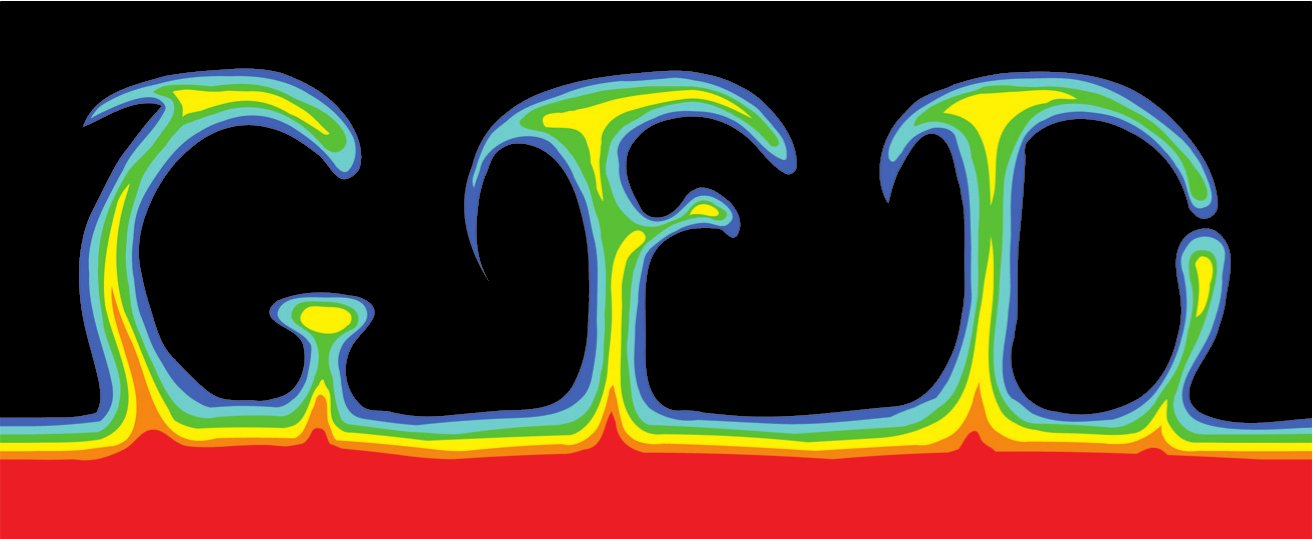 Cold, dry air aloft
More dense
--1 km
Warm, moist air
Less dense
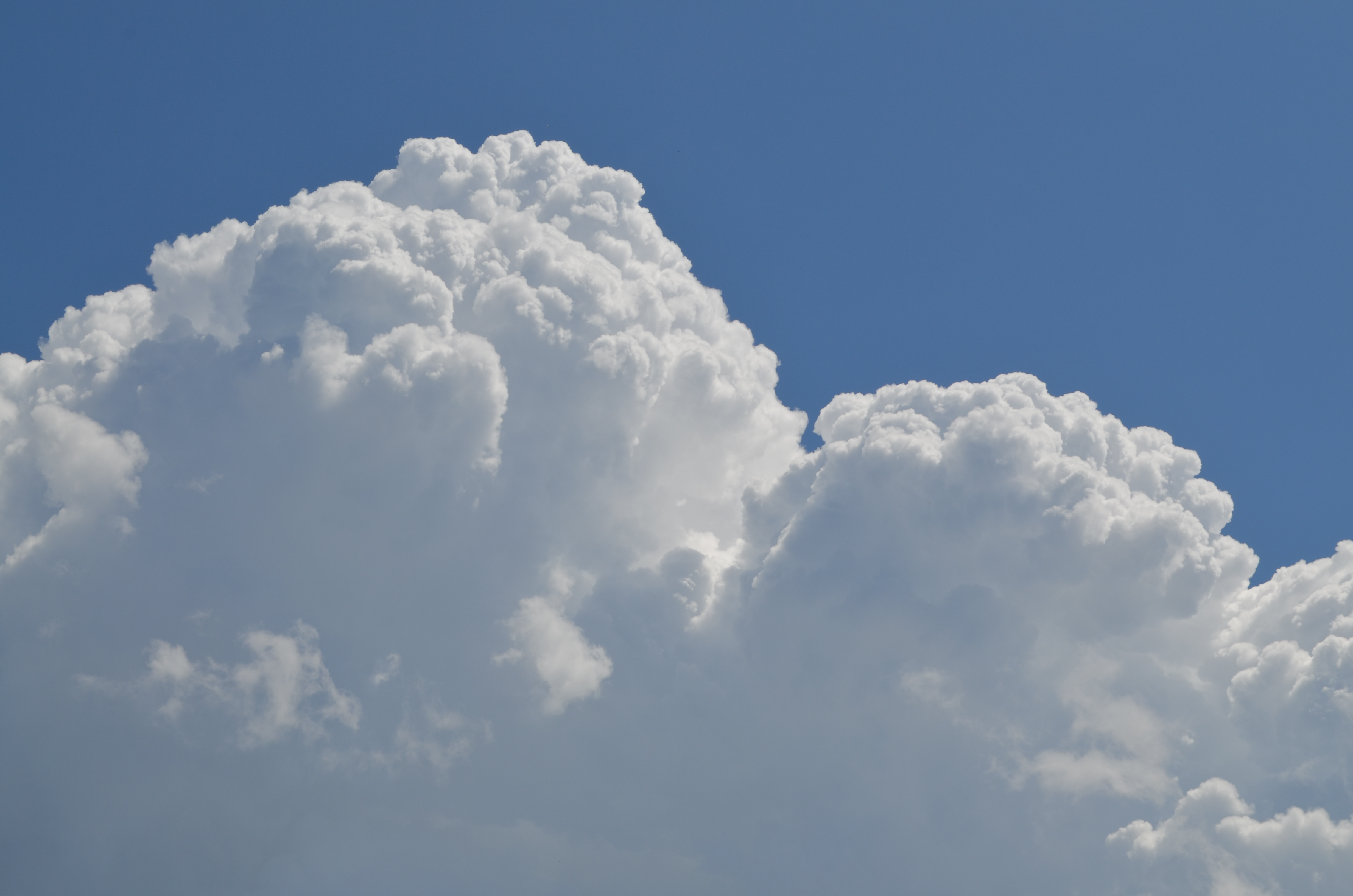 Photo by Ross Lazear
Kerrville, Texas
Now we have convection (cumulonimbus).  How do we get ROTATION?
Vertical wind shearChange in wind speed and direction with height
10 km
5 km
N
Surface
E
S
Vertical wind shearChange in wind speed and direction with height
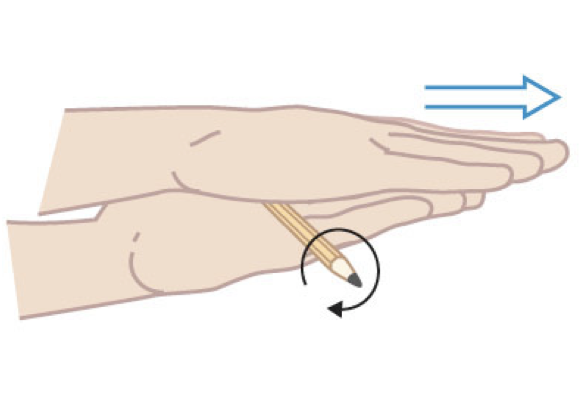 Wind shear creates a horizontal vortex
Add instability . . .
10 km
5 km
COLD, DRY, MORE DENSE
N
WARM, MOIST, LESS DENSE
Surface
E
S
Convective “updraft” plus Vertical wind shear
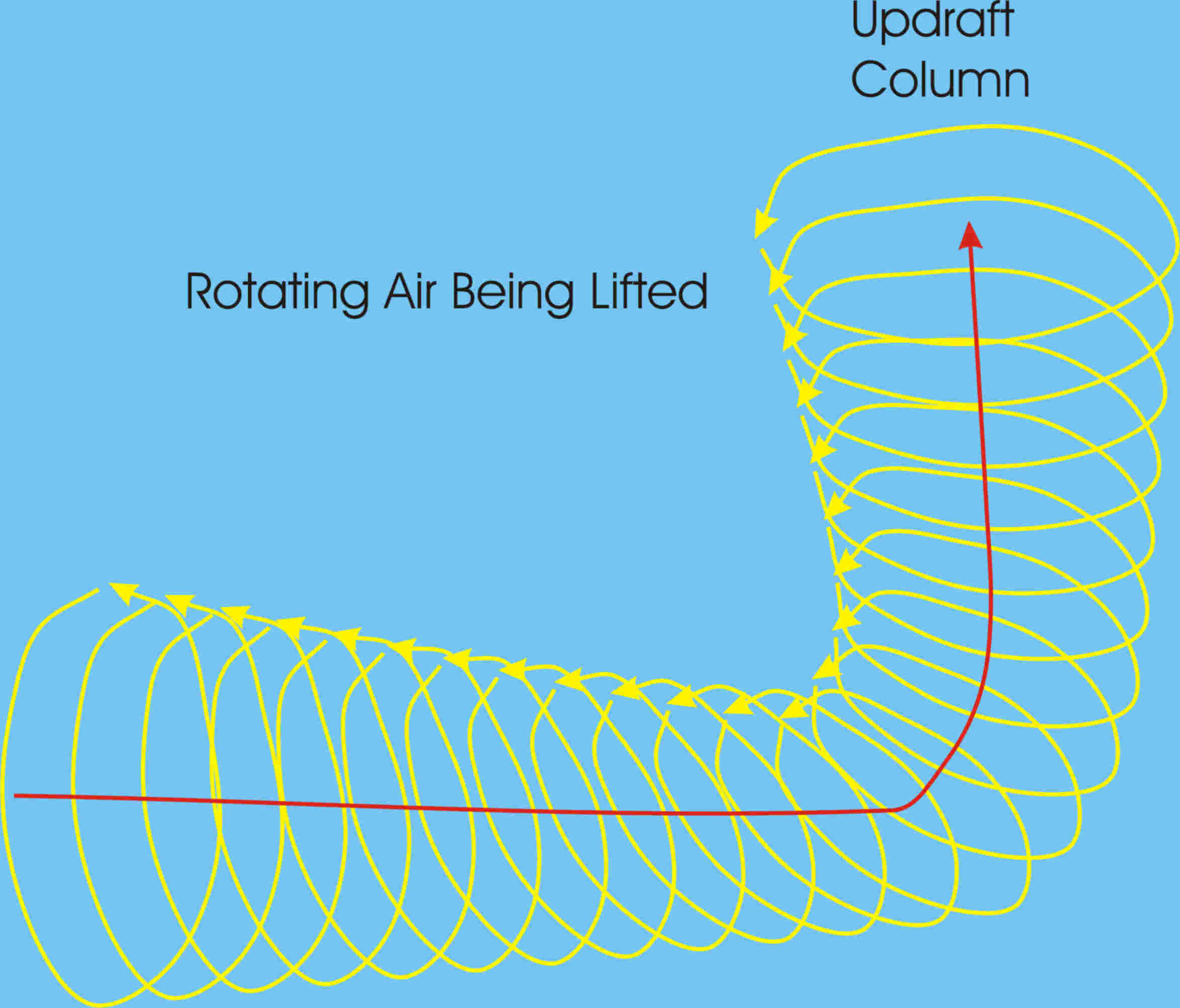 From MadSciTech.org
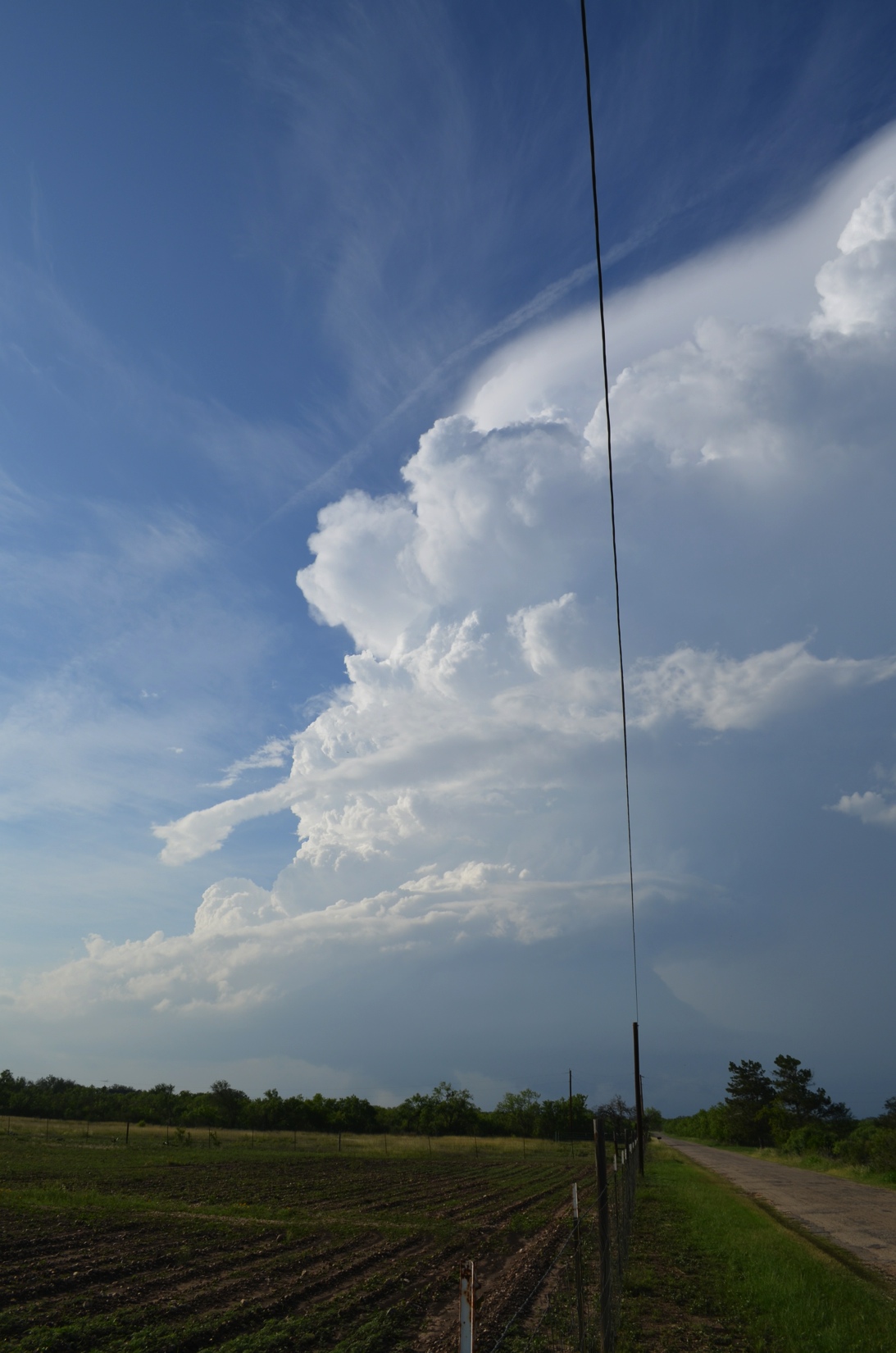 May 27
2014
  CastrovilleTexas
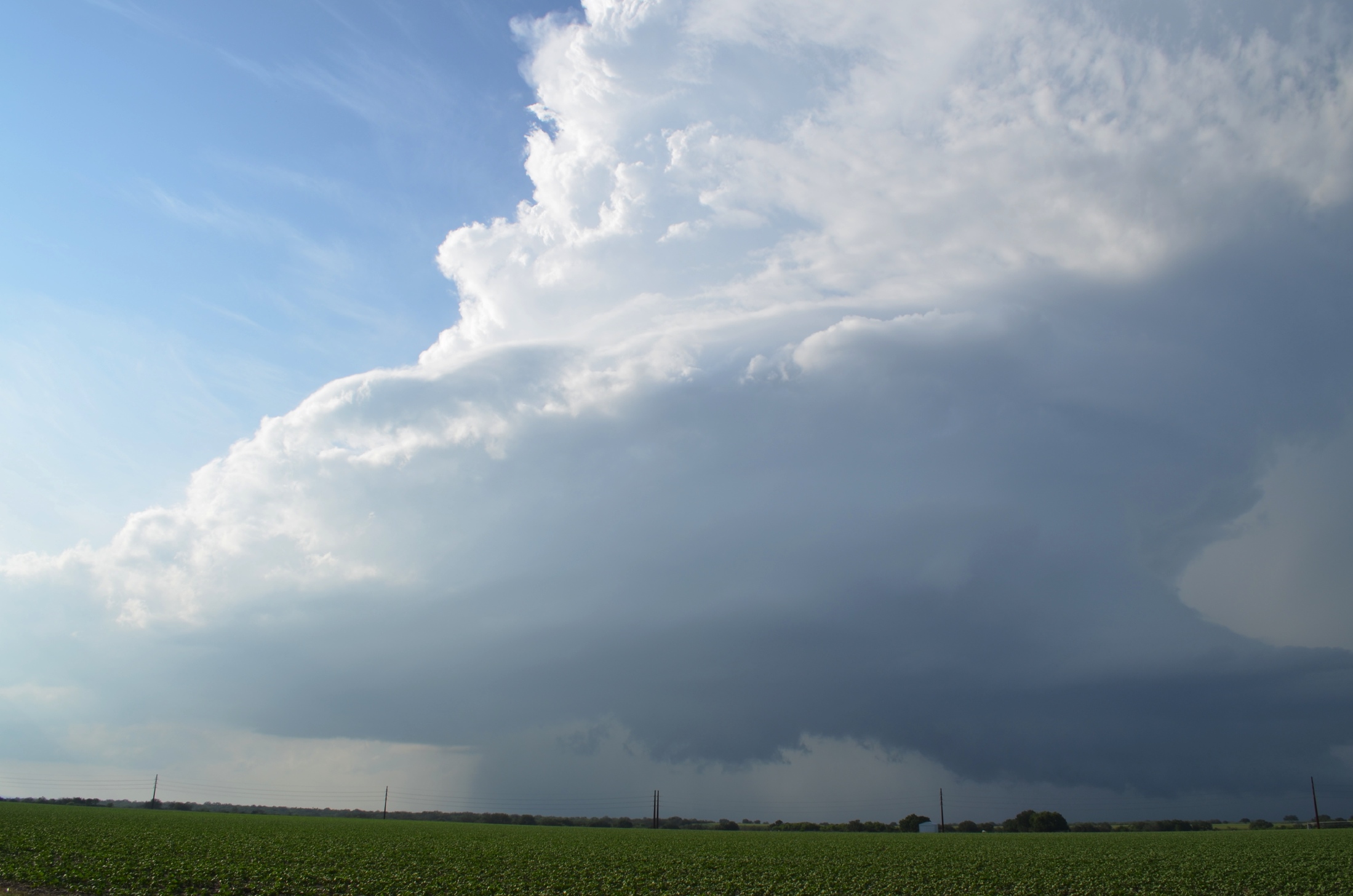 May 27, 2014 – Castroville, Texas
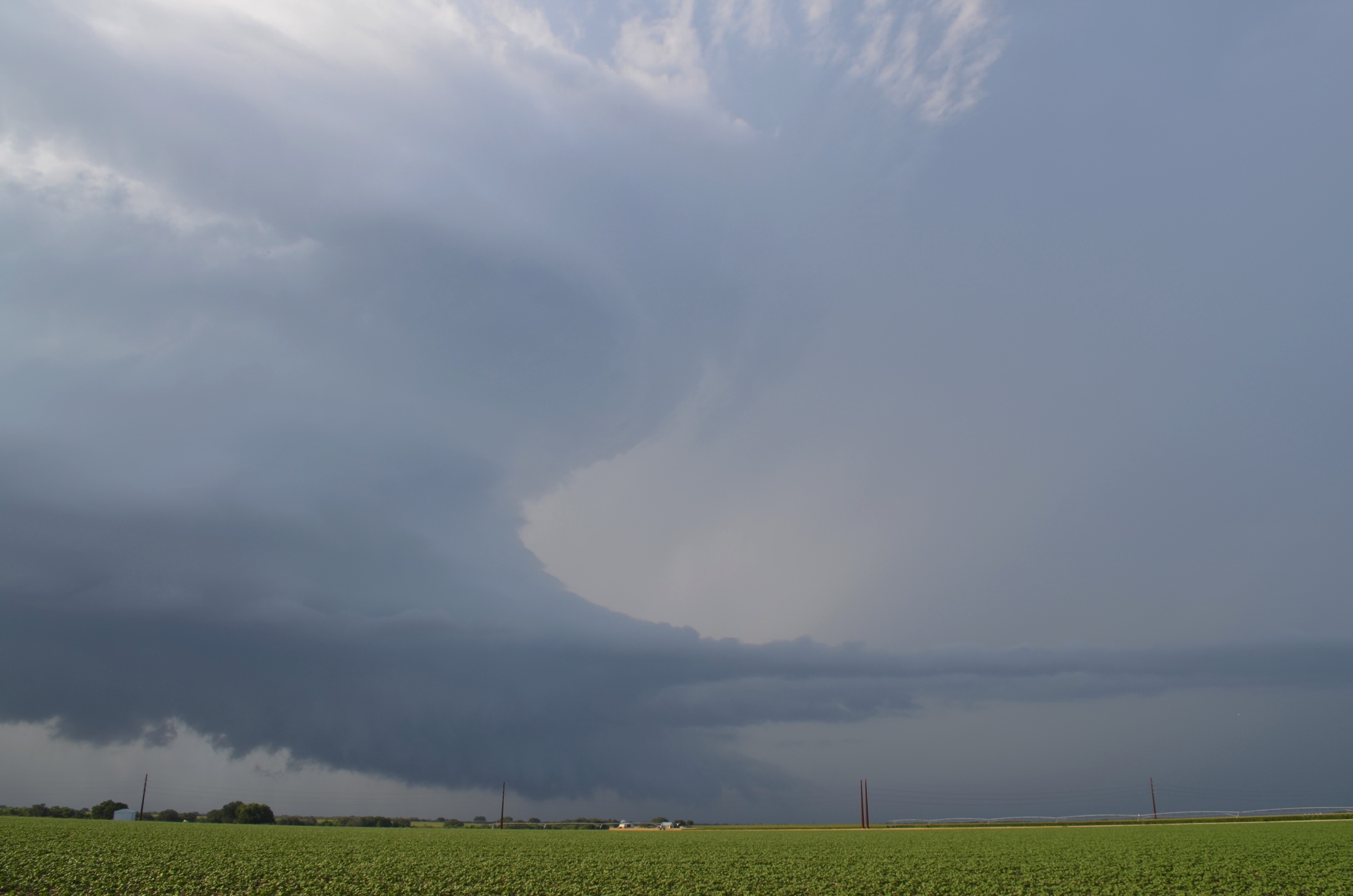 May 27, 2014 – Castroville, Texas
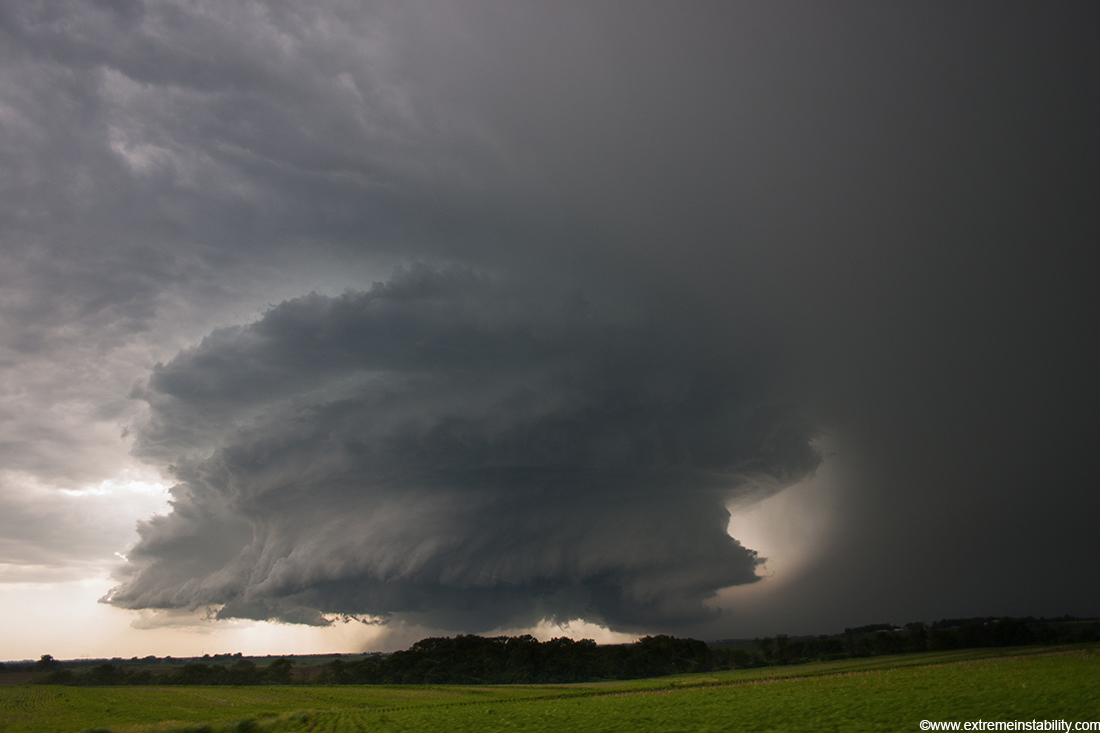 Photo by Mike Hollingshead
June 13, 2004 – Alvo, Nebraska
Duanesburg EF-3 TornadoMay 22, 2014
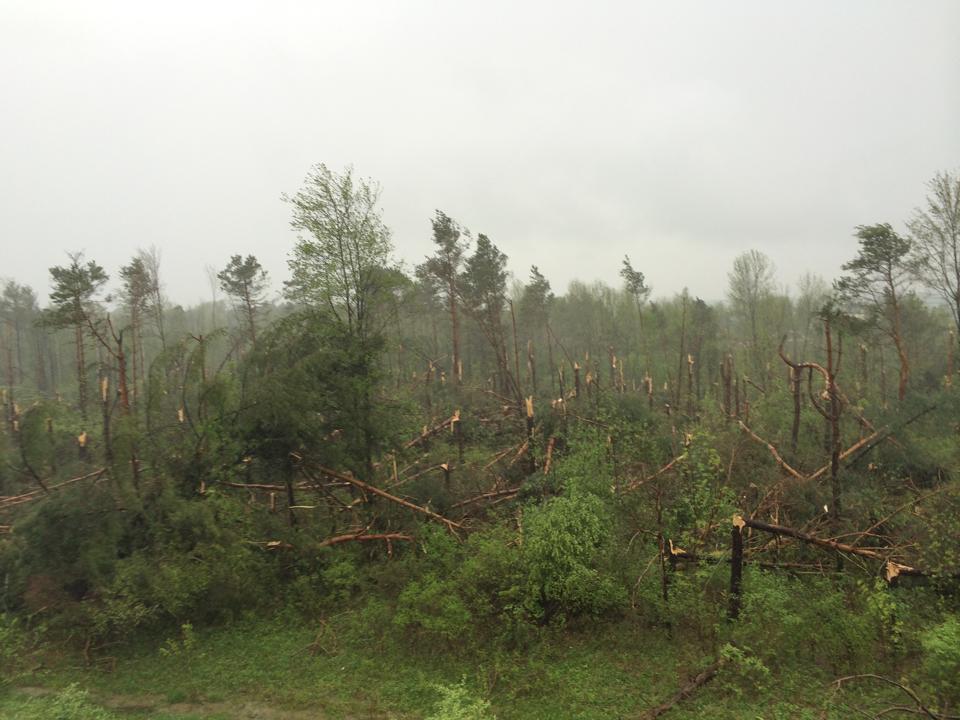 Photo by Craig Duesler
Duanesburg EF-3 TornadoMay 22, 2014
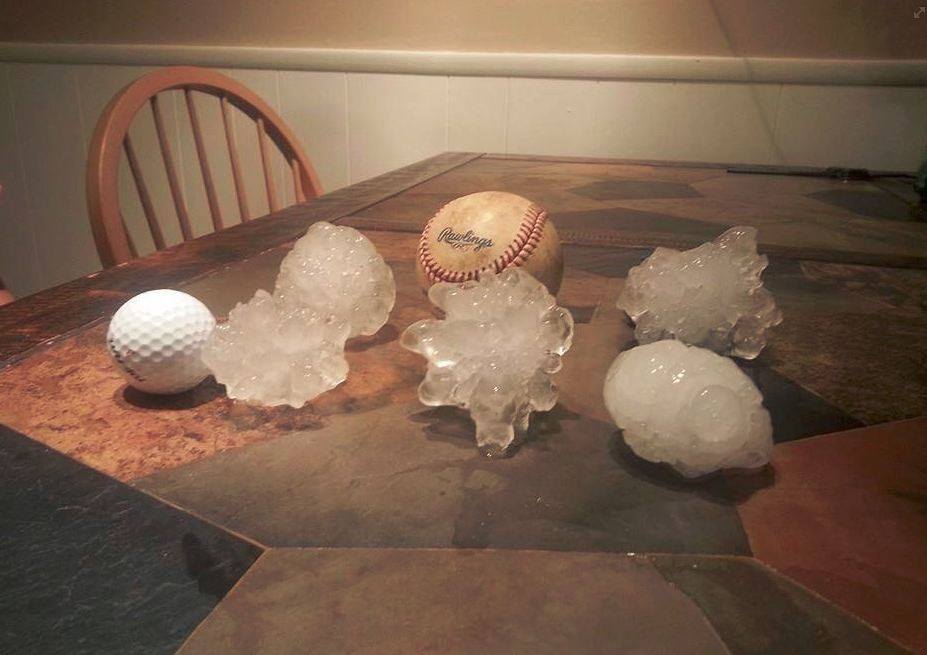 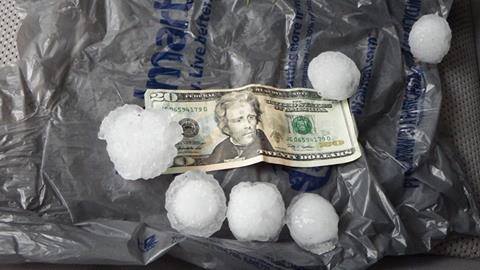 Photo by Rich Iwanski
Photo by Mike Robinson
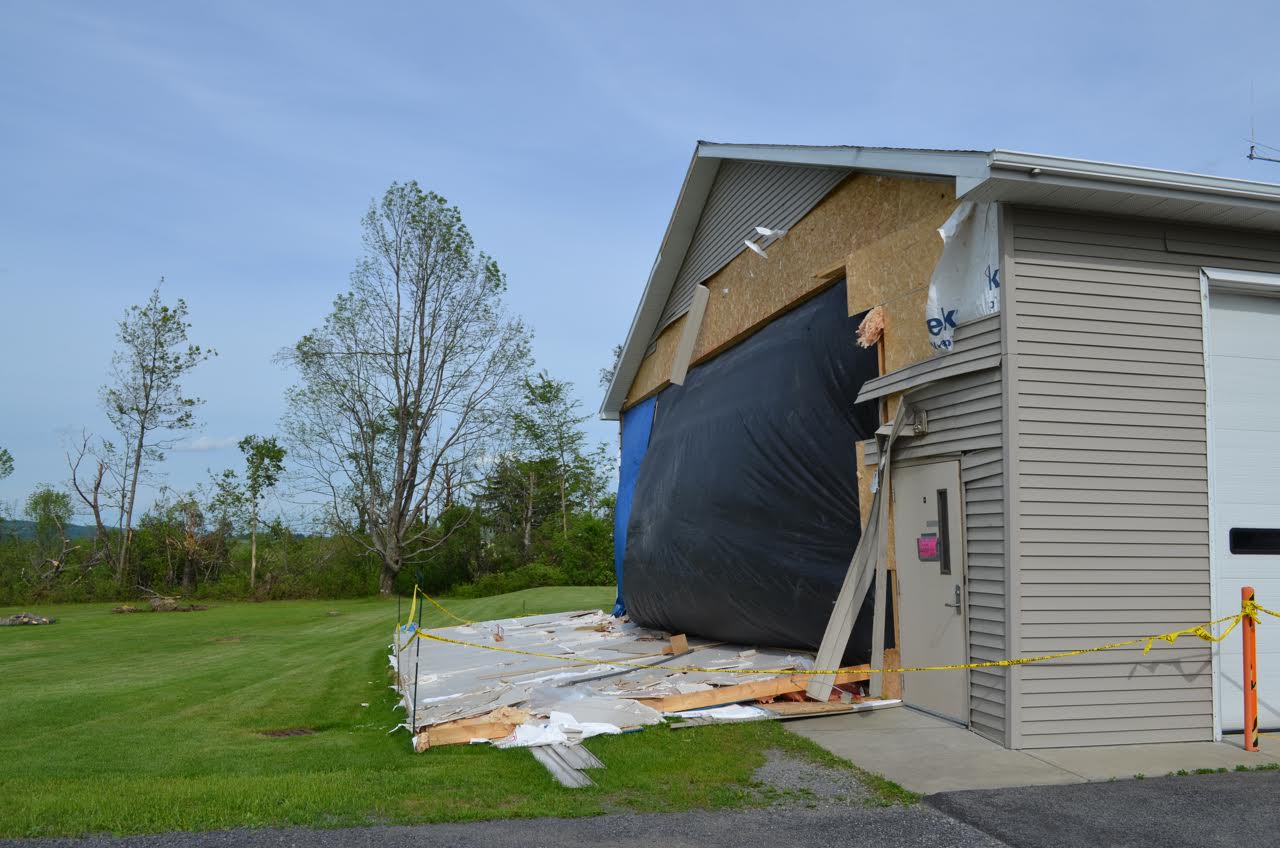 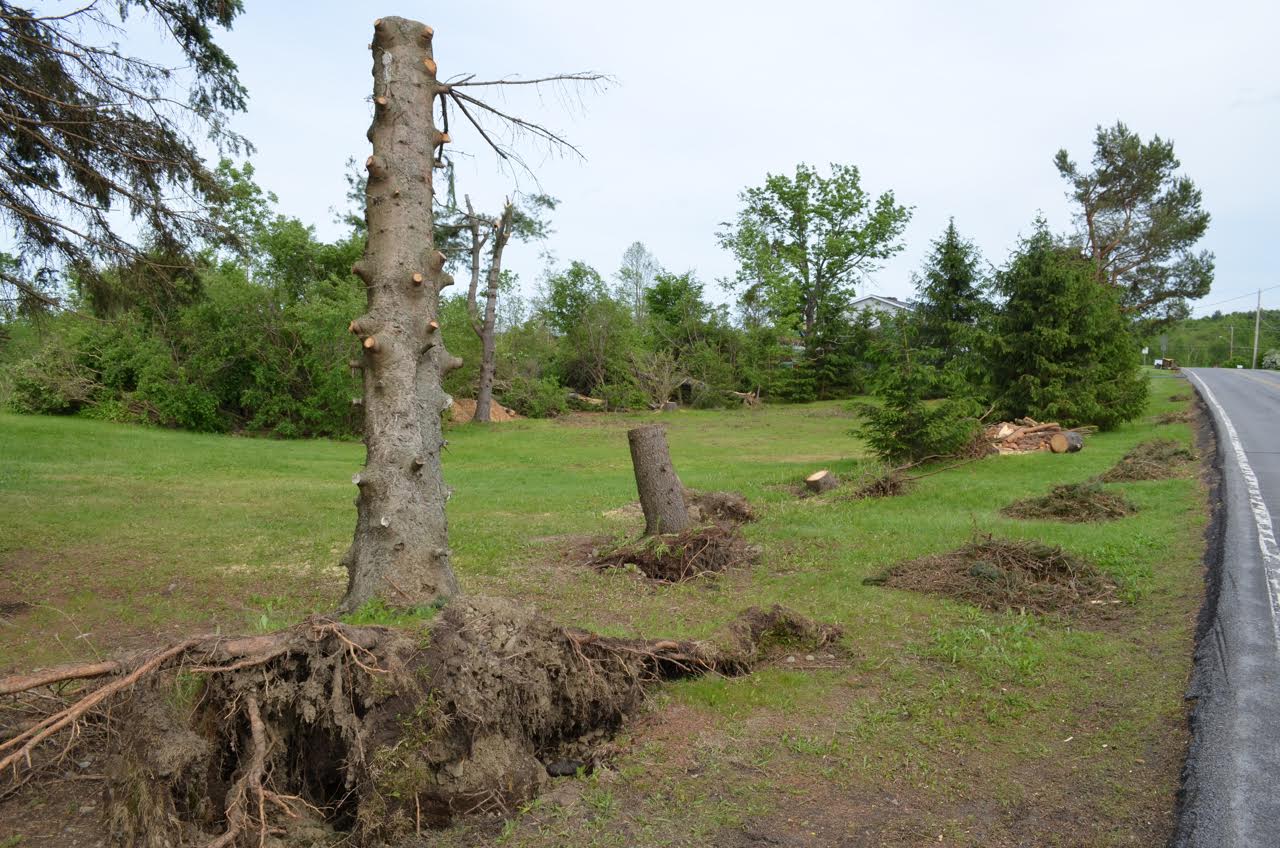 Photos by Ross Lazear
Duanesburg, NY Tornado
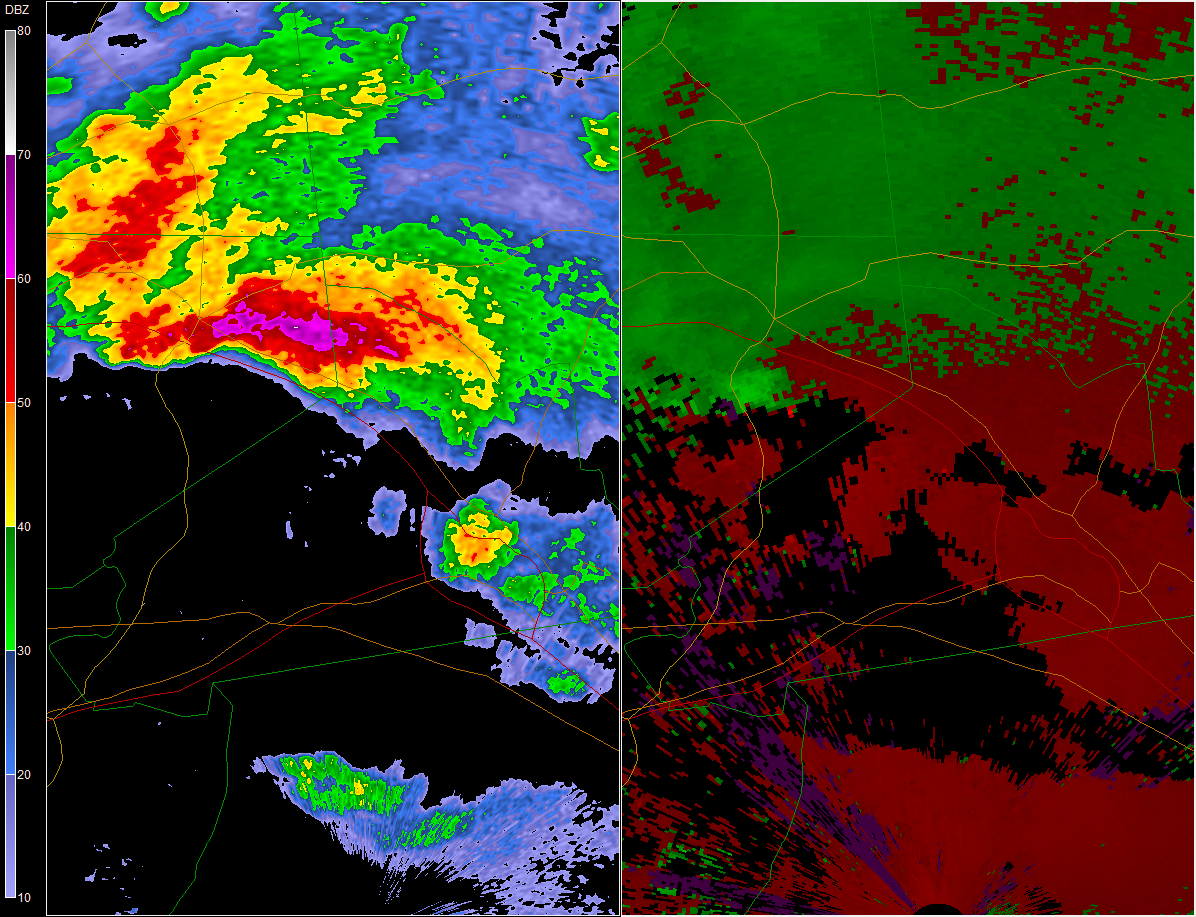 Schenectady
Schenectady
Duanesburg, NY Tornado
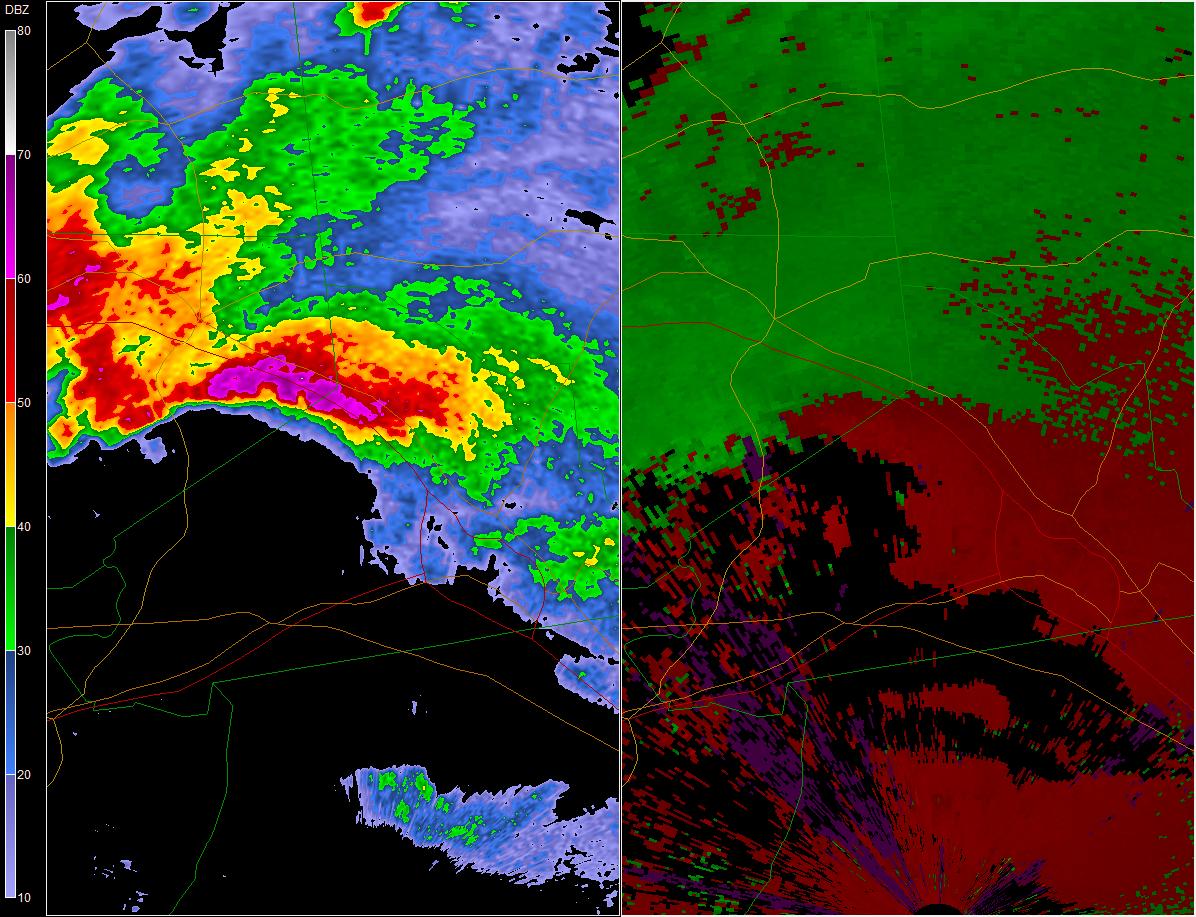 Schenectady
Schenectady
Duanesburg, NY Tornado
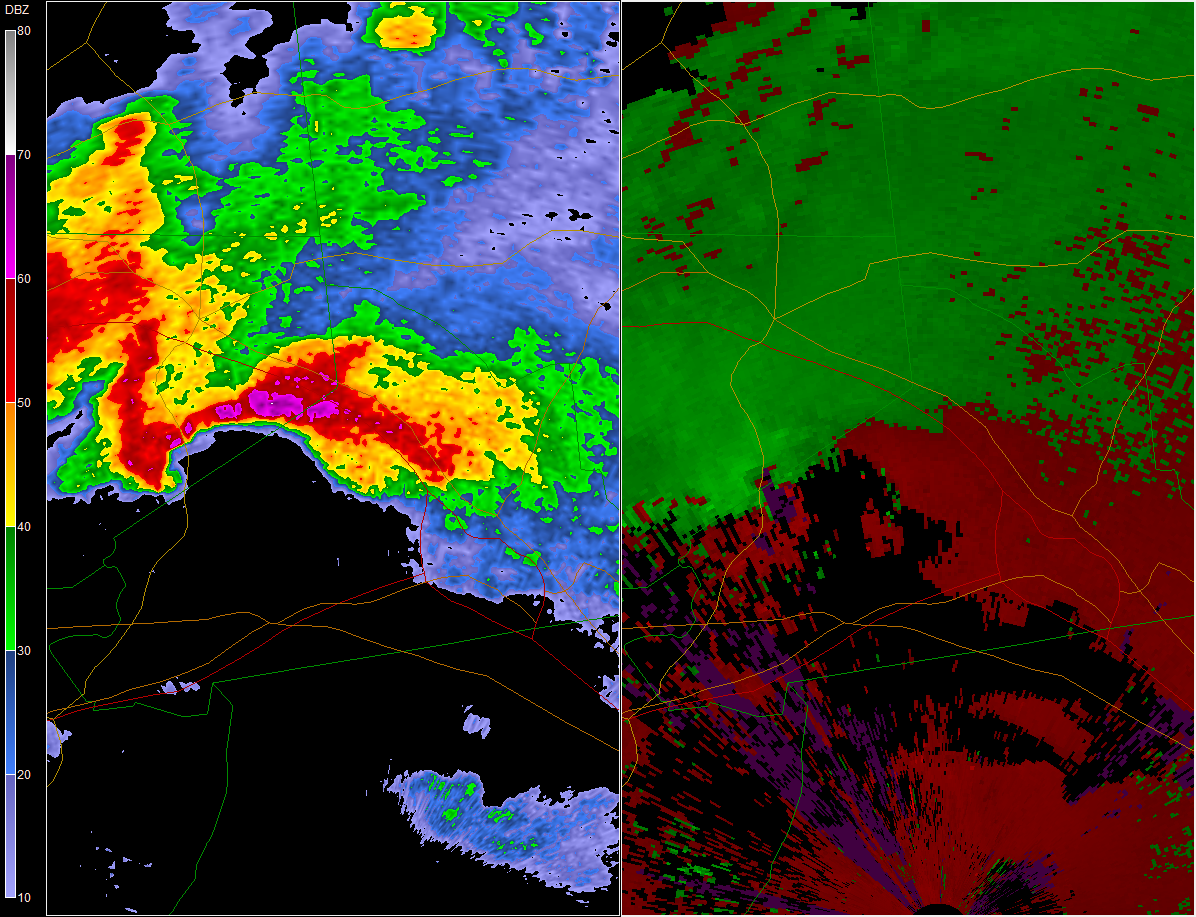 Schenectady
Schenectady
Duanesburg, NY Tornado
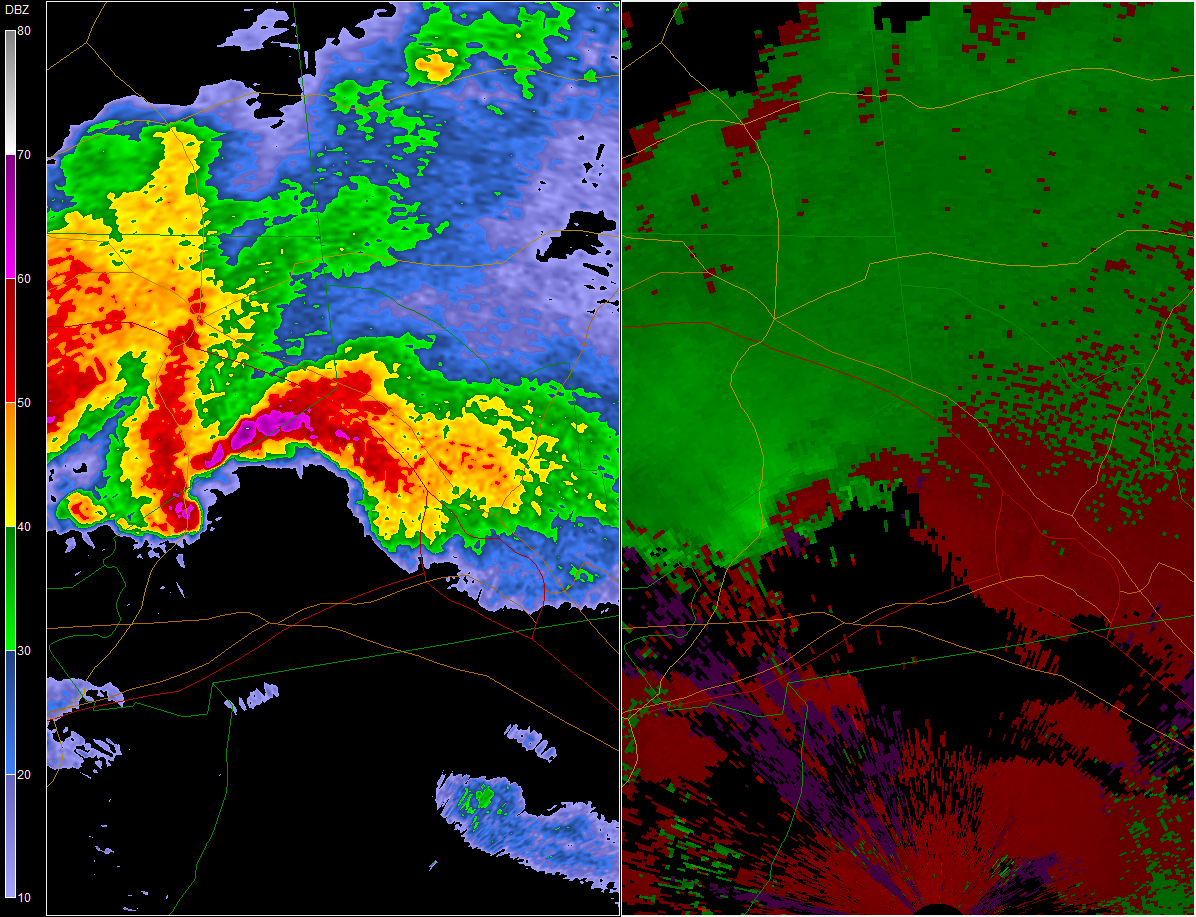 Schenectady
Schenectady
Duanesburg, NY Tornado
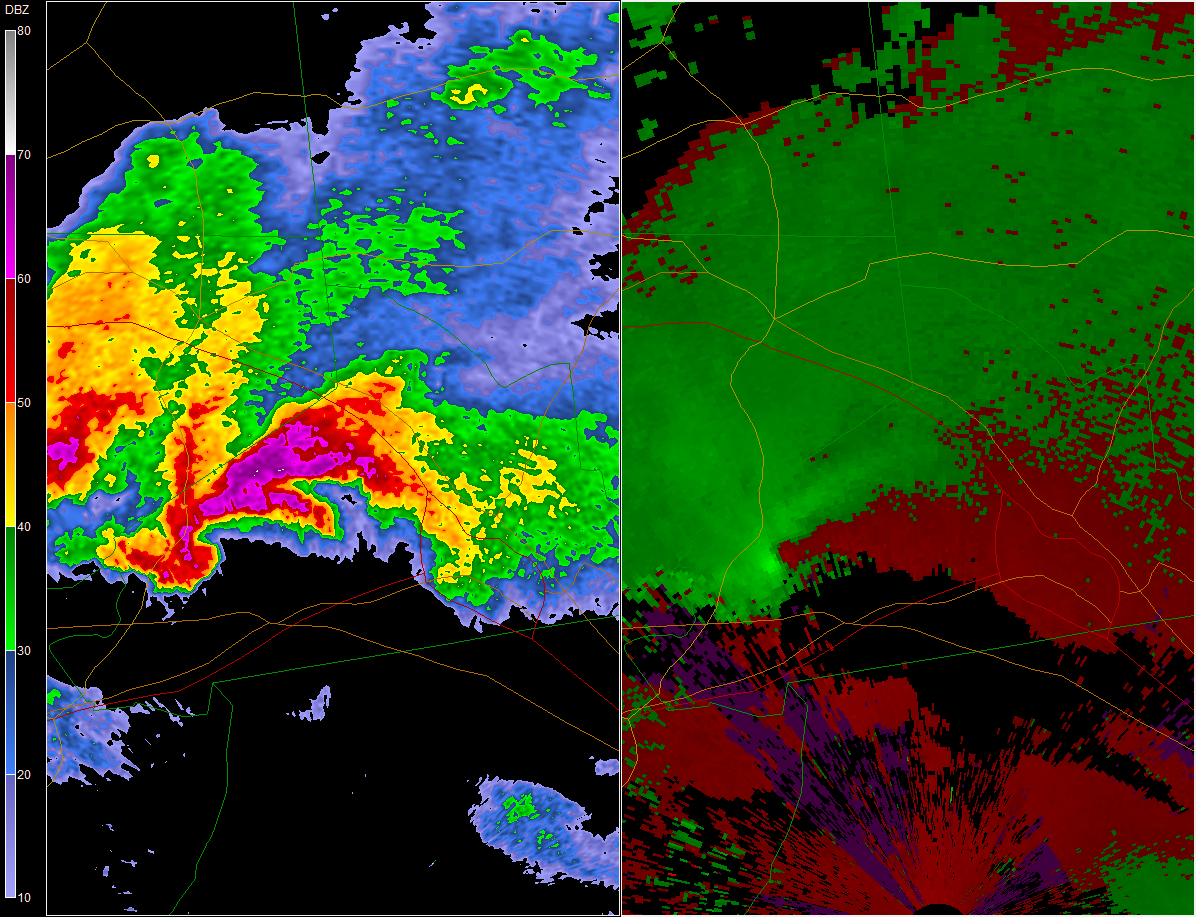 Schenectady
Schenectady
Duanesburg, NY Tornado
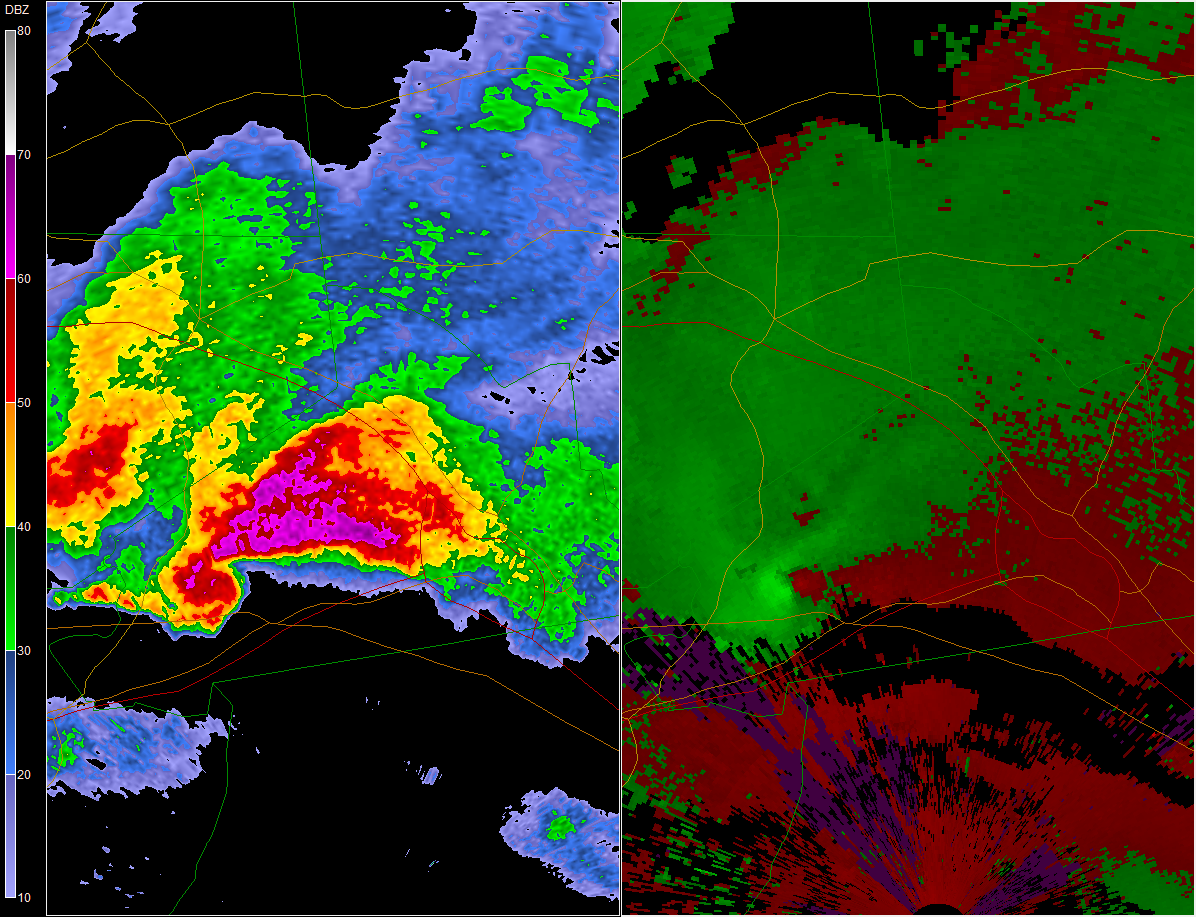 Schenectady
Schenectady
Duanesburg, NY Tornado
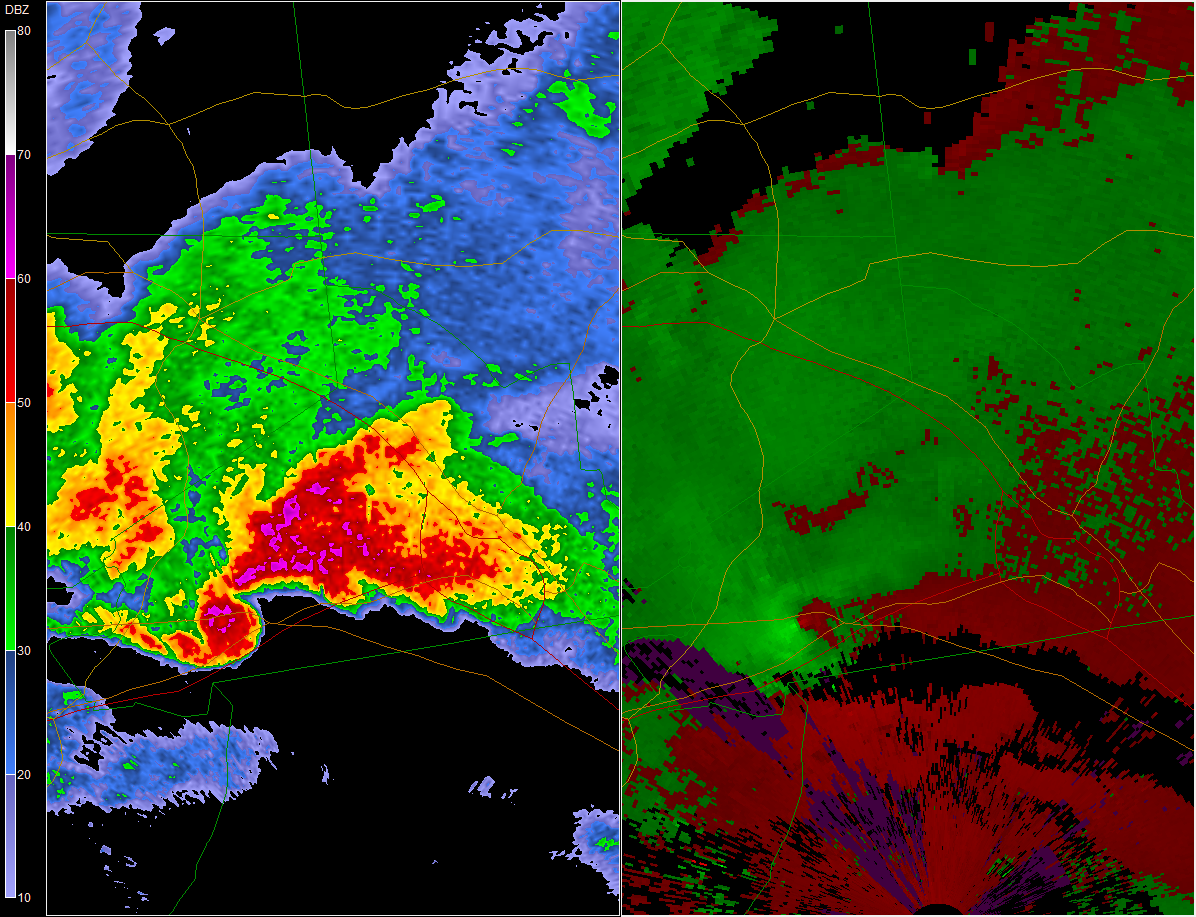 Schenectady
Schenectady
Duanesburg, NY Tornado
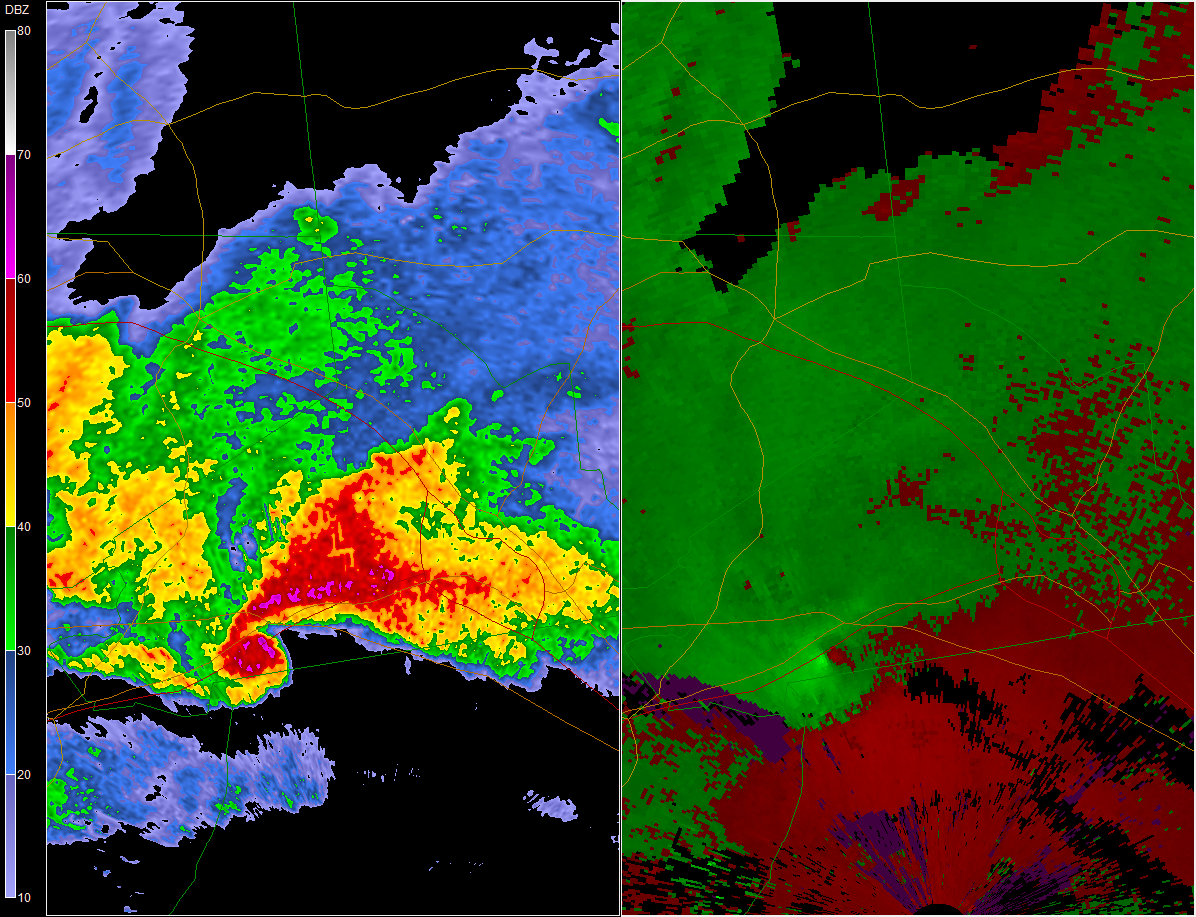 Schenectady
Schenectady
Duanesburg, NY Tornado
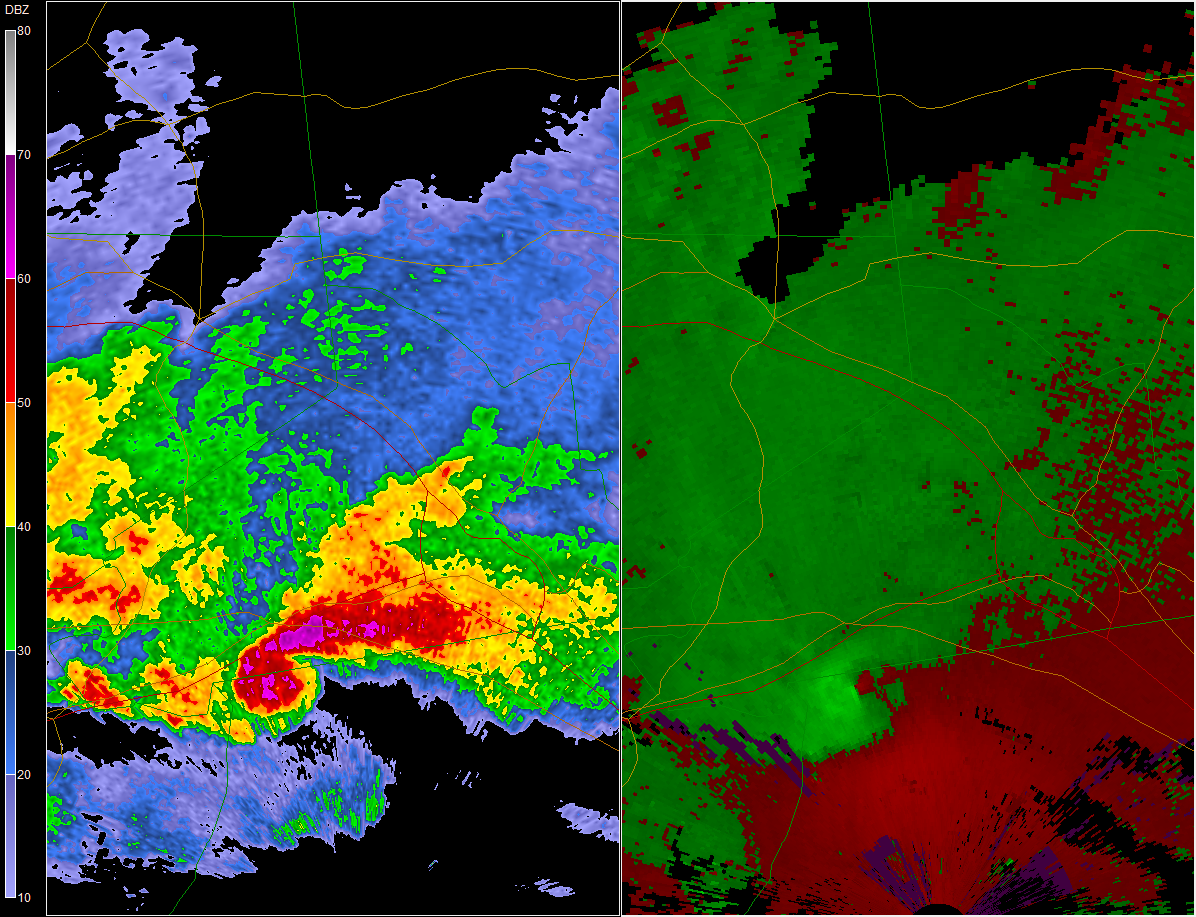 Schenectady
Schenectady
Duanesburg, NY Tornado
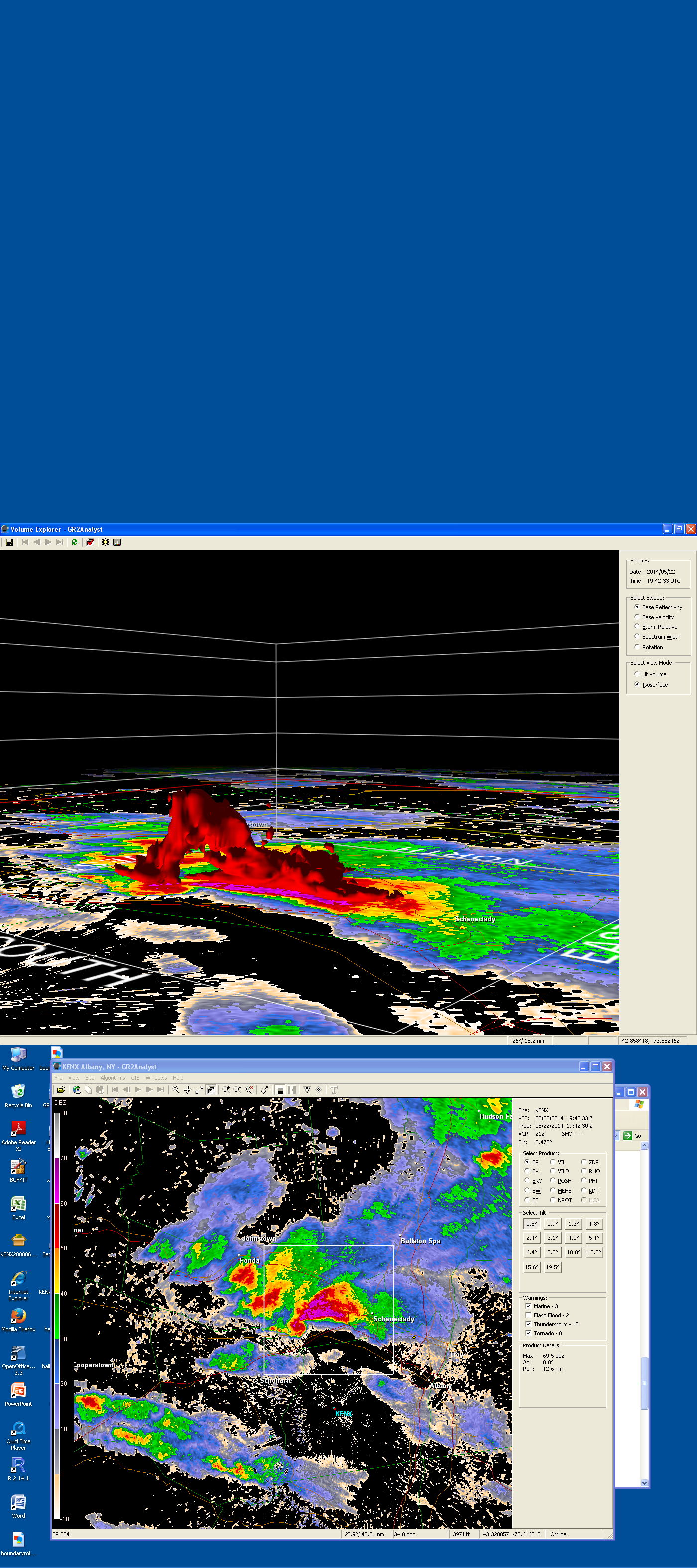 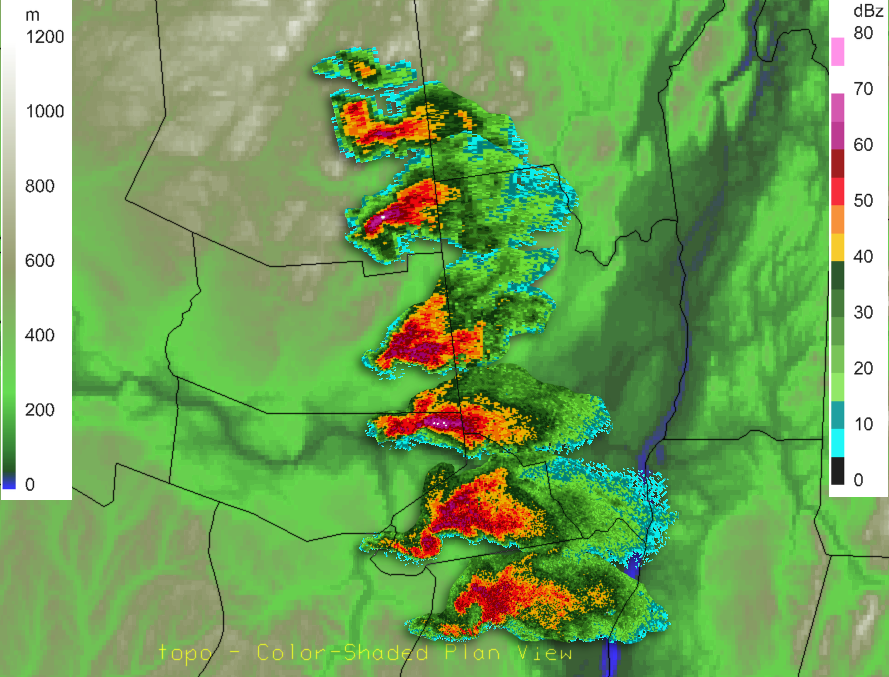 1528Z
1630Z
1731Z
1832Z
1905Z
Amsterdam
1947Z
Duanesburg
Albany
2015Z
[Speaker Notes: Radar montage. 1) Convective initiation. Descended down the SE side of the Adirondacks. Weakening signature as it did so (not shown) 2) Became reinvigorated in the Mohawk Valley around 1832Z, cross the Mohawk River 1905Z, cycling again, and then forming a classic supercell structure S of of Mohawk River, where the tornado occurred, before occluding and dissipating over Albany County.]
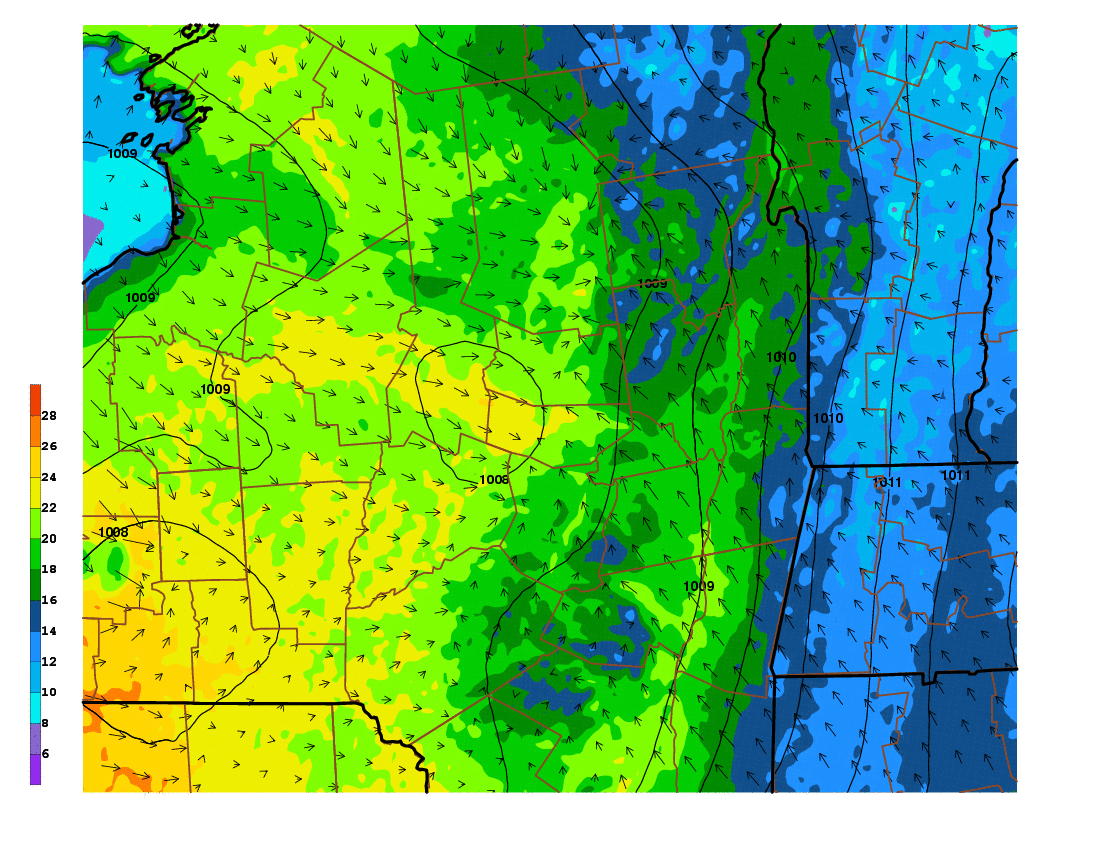 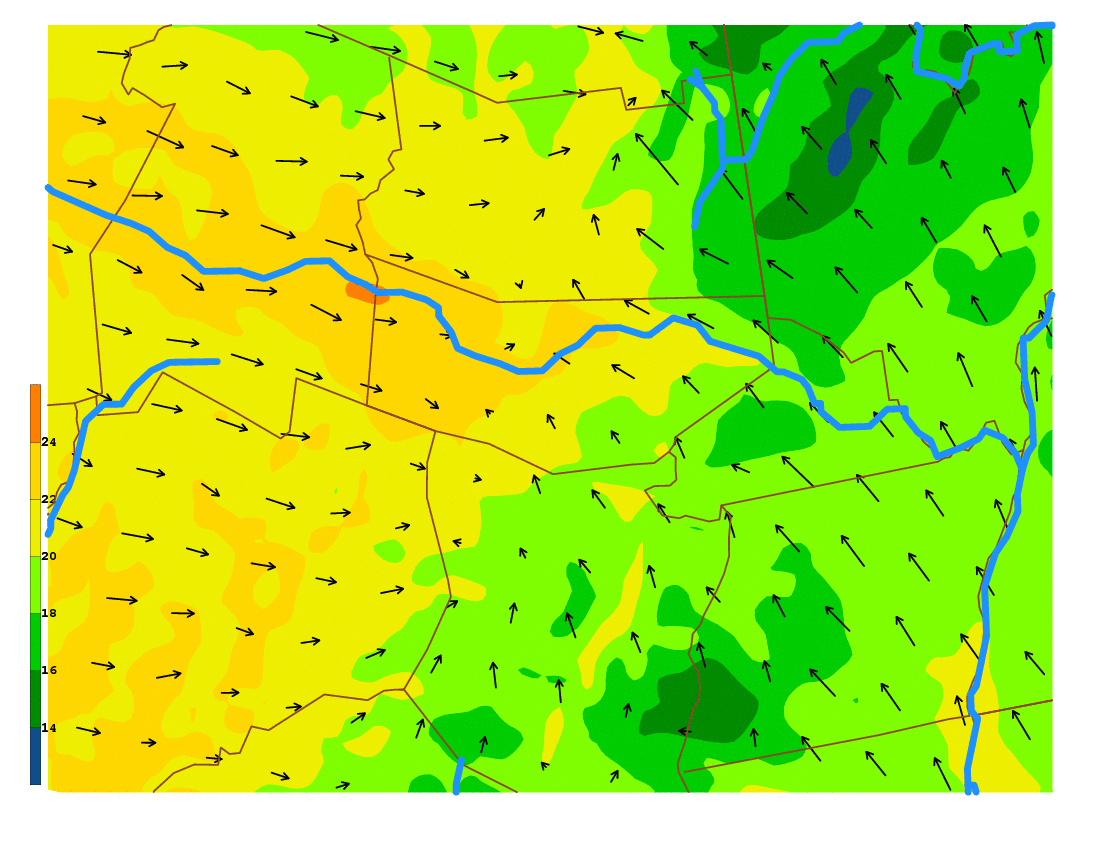 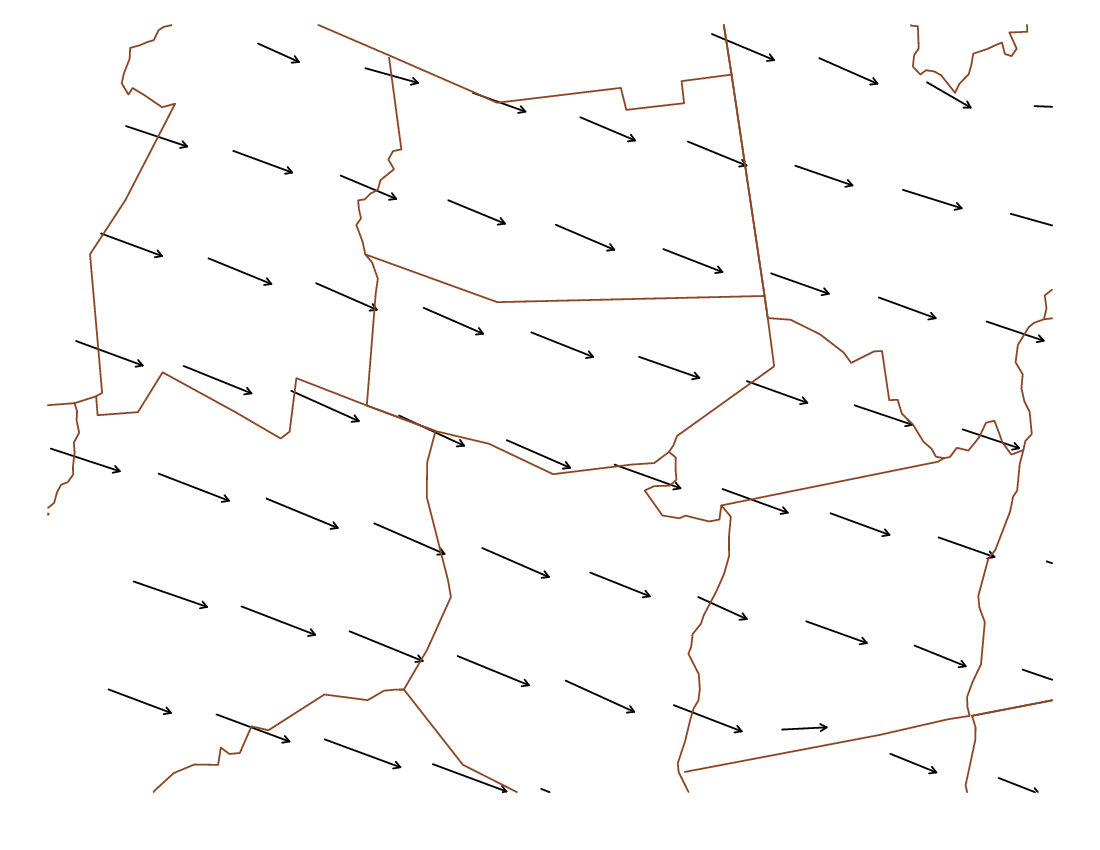 Wind Shear in Vicinity of Duanesburg Tornado
Upper-level northwesterly wind
Surface southeasterly wind
Wind Shear in Vicinity of Duanesburg Tornado
Upper-level northwesterly wind
Surface southeasterly wind
Conclusions
• Combination of shear and instability can result in rotating thunderstorms

• Upstate N.Y.:  Challenge to predict when shear and instability line up just right.
	-Example:  Monday, June 8 – High shear, low instability

• May 22, 2014:  
	-Winds channeling up Mohawk Valley 	contributed to enhanced shear locally
Research in Science
•Research something that excites you…

	-Scientific research often has a direct positive effect on 	the planet, and all living things on it!


Thank you!